CSE 332: Data Structures & ParallelismLecture 21: MST
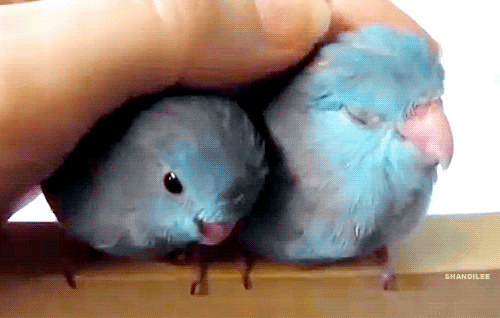 Hans Easton
Summer 2022
8/12/2022
1
Announcements
8/12/2022
2
Outline for Today
Intro to MST
Prim’s algorithm
Kruskal’s algorithm
8/12/2022
3
Time travel – 1920s
It’s the 1920’s. Your friend works at an electric company. They want to know where to build electrical wires to connect all cities to the powerplant.
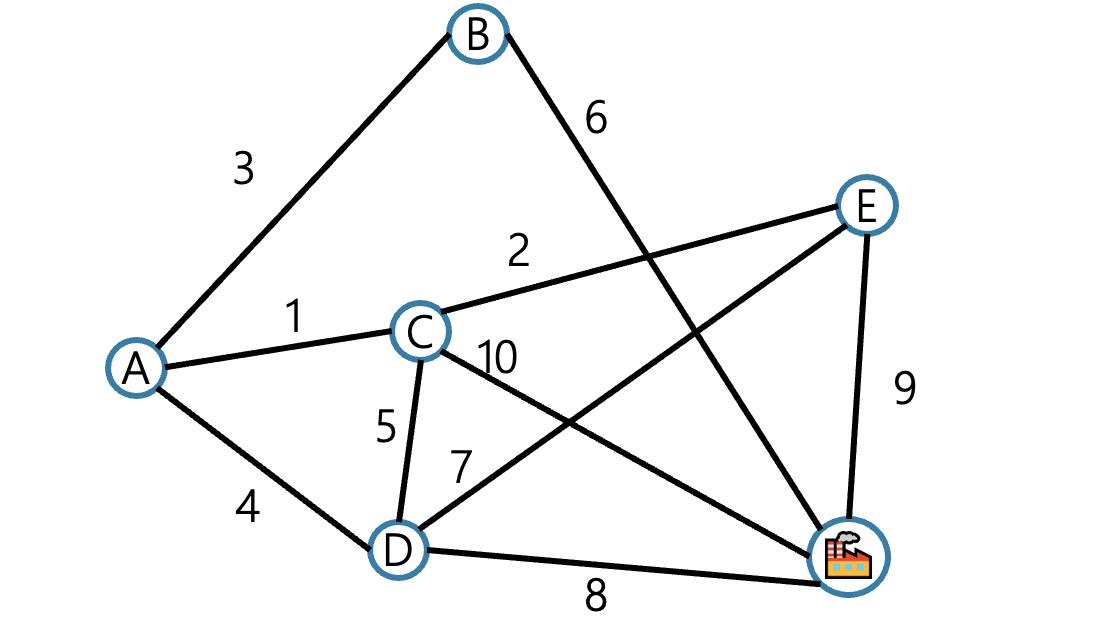 They know how much it would cost to lay electric wires between any pair of locations, and they want the cheapest way to make sure there’s electricity from the plant to every city.
8/10/2022
4
Time travel – 1950s
It’s the 1950’s. Your friend works at a phone company. They want to know where to build phone wires to connect phones to each other.
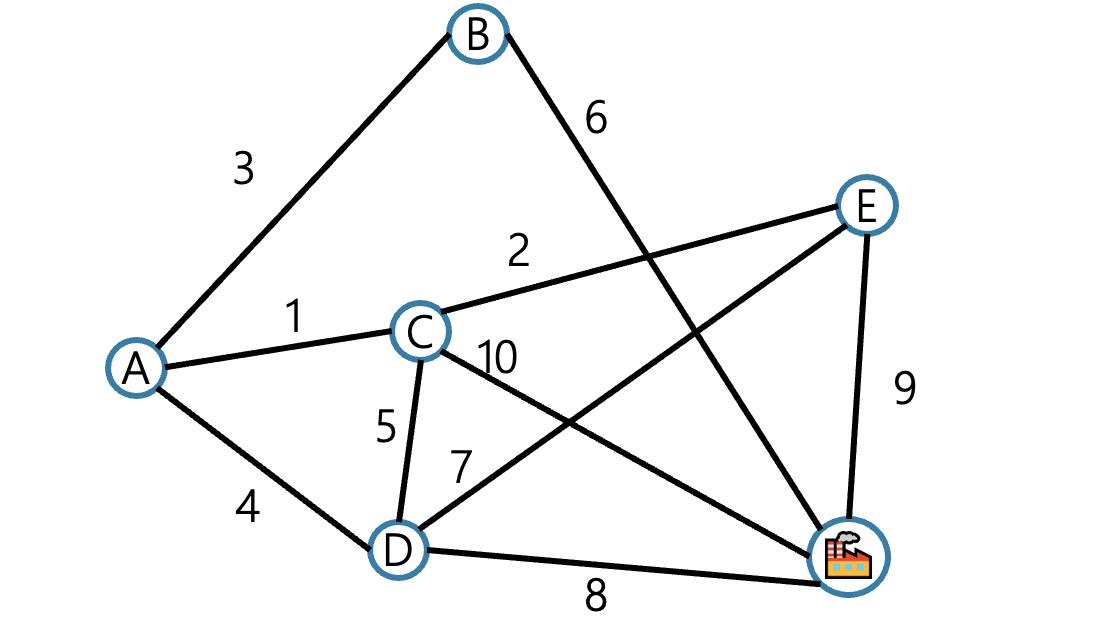 They know how much it would cost to lay phone wires between any pair of locations, and they want the cheapest way to make sure everyone can call everyone else.
8/10/2022
5
Time travel – 2020s
It’s 2022! Your friend works at an internet company. They want to know where to build internet cables to connect all cities to the Internet.
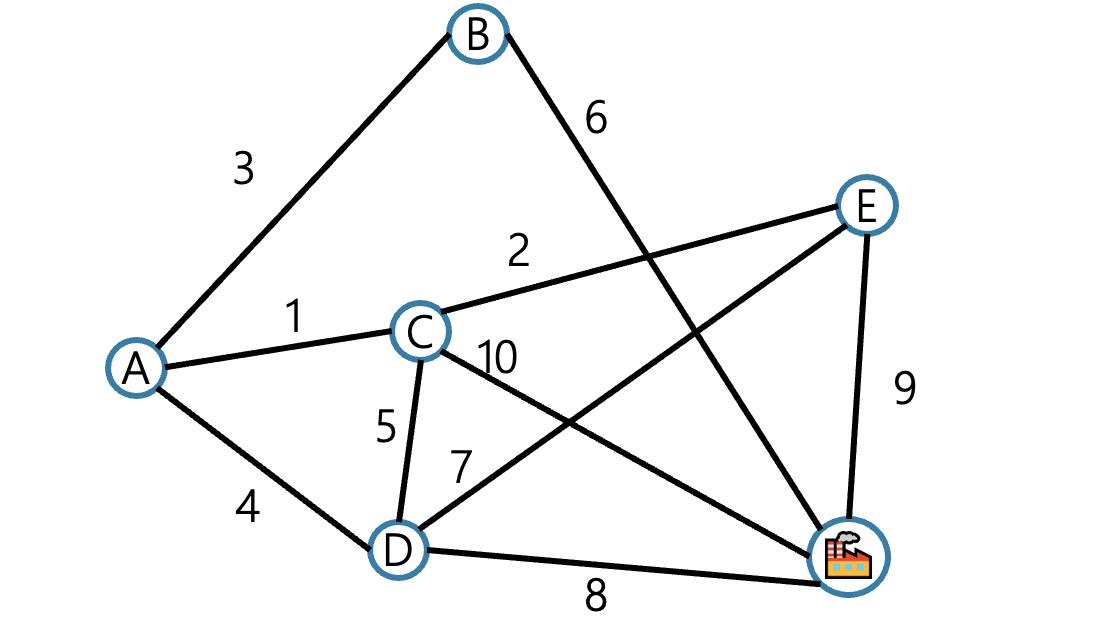 They know much it would cost to lay internet cables between any pair of locations, and they want the cheapest way to make sure everyone can reach the server.
8/10/2022
6
What are we looking for?
A set of edges such that…
1. Every vertex touches at least one edge
2. Graph on these edges is connected
3. Sum of edge weights is minimized

Claim: The set of edges we pick never has a cycle
8/12/2022
7
Aside: Tree!
1. Don’t need a root 
2. Varying numbers of children
3. Connected and no cycles
Tree (when talking about undirected graphs)
An undirected, connected acyclic graph.
8/12/2022
8
MST Problem
We need a minimum spanning tree
A set of edges such that…
1. Edges span the graph
2. Graph on these edges is connected
3. Sum of edge weights is minimized
4. Contains no cycle
Minimum Spanning Tree Problem
Given: an undirected, weighted graph G
Find: A minimum-weight set of edges such that you can get from any vertex of G to any other on only those edges.
8/12/2022
9
Prim’s Algorithm
Choose arbitrary starting point
Add a new edge to the result each step
How to choose the new edge?
Will let you reach more vertices
Is as light as possible
8/10/2022
10
Prim’s travelling strategy as a broke college student!
1. research neighboring cities (update table)
2. decide on the cheapest city to travel to
3. travel to that city (mark graph)!
Try it out
50
G
6
B
2
3
E
4
5
C
A
9
2
7
7
F
D
8
8/12/2022
11
Prim’s travelling strategy as a broke college student!
1. research neighboring cities (update table)
2. decide on the cheapest city to travel to
3. travel to that city (mark graph)!
Try it out
50
G
6
B
2
3
E
4
5
C
A
9
2
7
7
F
D
8
8/12/2022
12
Pseudocode
8/12/2022
13
Does Prim’s Algorithm Always Work?
Prim’s Algorithm is a greedy algorithm

Always select the best option available at the moment

Once it decides to include an edge in the MST, it never reconsiders its decision

Life lesson? Be greedy!
8/12/2022
14
A different Approach
Prim’s algorithm - vertex by vertex

What if you think edge by edge instead?

Start from the lightest edge
add it if it connects new things to each other 
don’t add it if it would create a cycle

This is Kruskal’s Algorithm
8/12/2022
15
Kruskal’s Algorithm
KruskalMST(Graph G) 
   initialize each vertex to be a connected component
	sort the edges by weight
	foreach(edge (u, v) in sorted order){
		if(u and v are in different components){
			add (u,v) to the MST
			Update u and v to be in the same component
		}
	}
8/12/2022
16
B
Try It Out
6
3
E
Two simple steps:
     1. If edge connects different clouds
	then add edge, combine clouds
     2. Otherwise, ignore
2
1
C
10
A
9
5
7
4
F
D
8
Kruskal’s Algorithm: Running Time
KruskalMST(Graph G) 
   initialize each vertex to be a connected component
	sort the edges by weight
	foreach(edge (u, v) in sorted order){
		if(u and v are in different components){
			add (u,v) to the MST
			Update u and v to be in the same component
		}
	}
8/12/2022
18
[Speaker Notes: 1. Explain runtime
2. Explain relationship between V and E
3. We are adding one edge at a time, and the connected components of the graph do not change that much. Yet we are repeating BFS over and over again in each iteration, which is relatively slow. So is the case for the last line when we are combining two components together.
4. Need a more efficient way to find out whether two elements belong to the same component or not, and also an efficient to combine two components together.]
Union-Find
Union-Find ADT
state
Set of Sets
Disjoint: No element appears in multiple sets
No required order
Each set has representative
behavior
makeSet(x) – creates a new set where the only member (and the representative) is x.
findSet(x) – looks up the set containing element x, returns name of that set
union(x, y) – combines sets named x and y. Picks new name for combined set.
Union-Find Running Time
What’s important for us? 

Amortized running times! We care about the total time across the entire set of unions and finds, not the running time of just one.
8/12/2022
20
log * n
8/12/2022
21
Using Union-Find
Have each disjoint set represent a connected component 


When you add an edge, you union those connected components.


How do you know if two vertices belong to the same component?
8/12/2022
22
Kruskal’s with Union Find
KruskalMST(Graph G) 
  initialize each vertex to be a connected component
	sort the edges by weight
	foreach(edge (u, v) in sorted order){
		if(find(u) != find(v)){
			add (u,v) to the MST
			union(find(u),find(v)) 		}
	}
8/12/2022
23
Full circle
Let’s time travel again!
8/12/2022
24
Time travel (again) – 1920s
It’s the 1920’s. Your friend works at an electric company. They want to know where to build electrical wires to connect all cities to the powerplant.
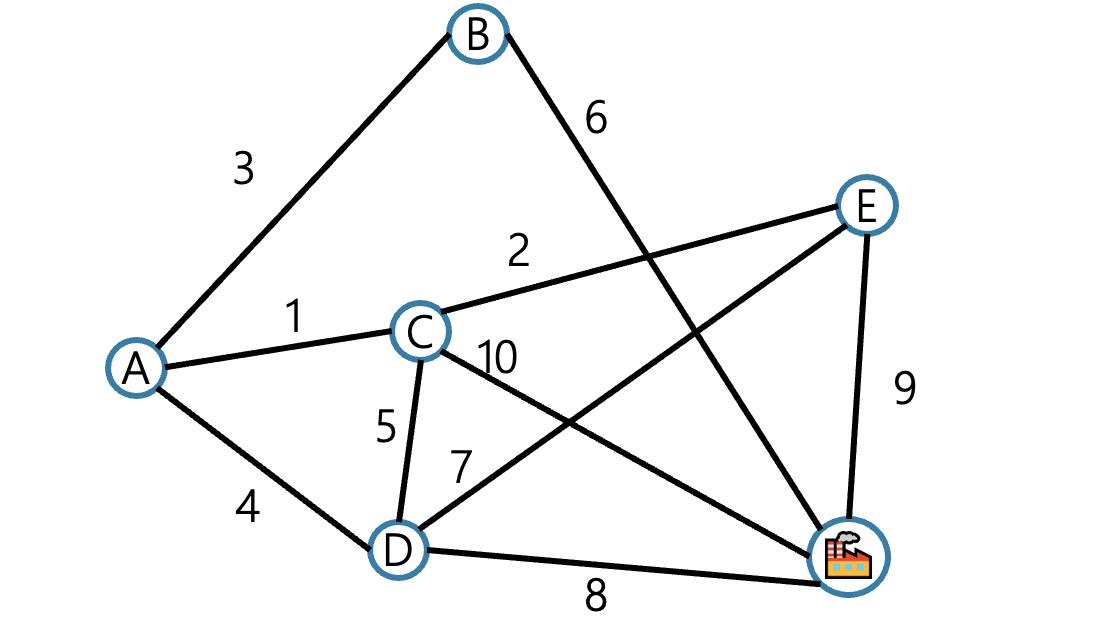 They know how much it would cost to lay electric wires between any pair of locations, and they want the cheapest way to make sure there’s electricity from the plant to every city.
8/10/2022
25
Time travel (again) – 1950s
It’s the 1950’s. Your friend works at a phone company. They want to know where to build phone wires to connect phones to each other.
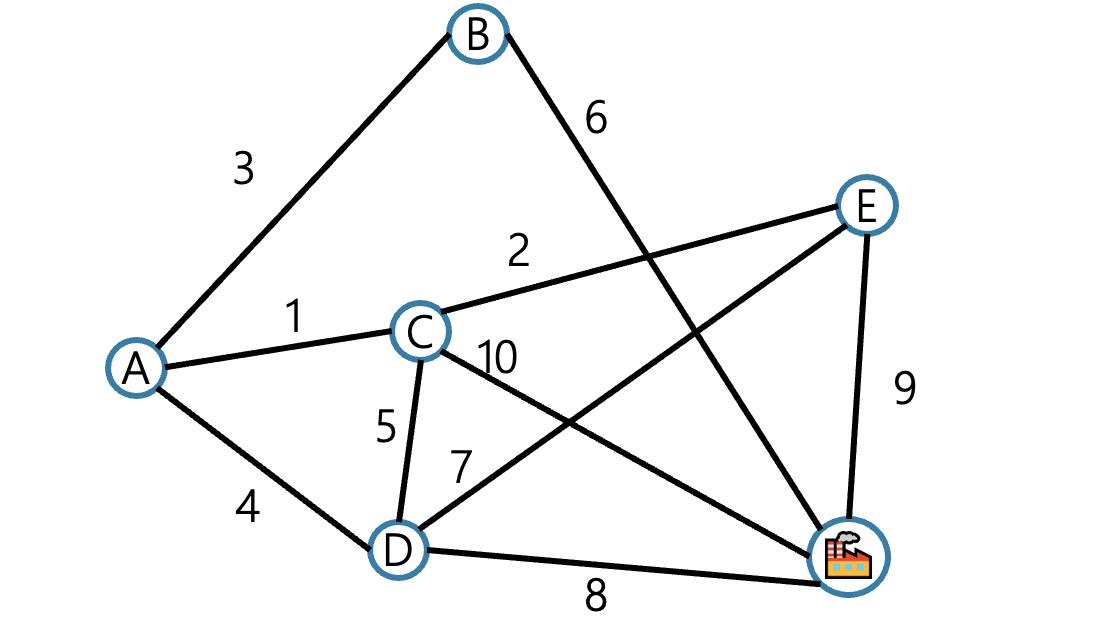 They know how much it would cost to lay phone wires between any pair of locations, and they want the cheapest way to make sure everyone can call everyone else.
8/10/2022
26
Time travel (again) – 2020s
It’s 2022! You work at an internet company. They want to know where to build internet cables to connect all cities to the Internet. Maybe you will come up with the next MST algorithm!
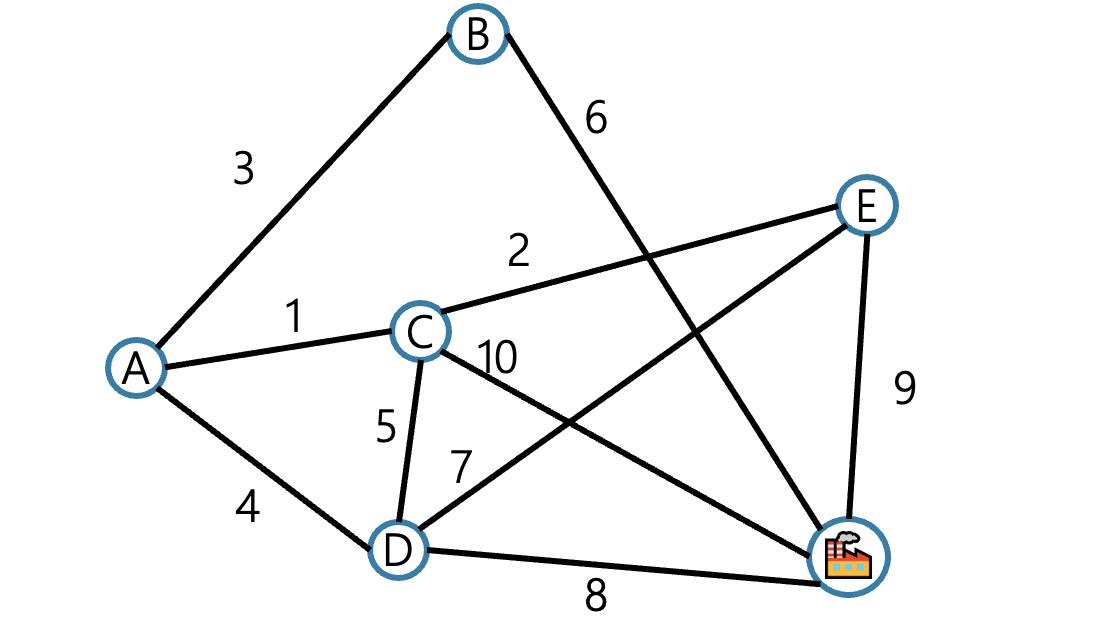 8/10/2022
27
A Graph of Trees
Recall a tree is an undirected, connected, and acyclic graph.
How would we describe the graph Kruskal’s builds?
It’s not a tree until the end.		
				
				It’s a forest!
Forest
any undirected and acyclic graph
8/12/2022
28
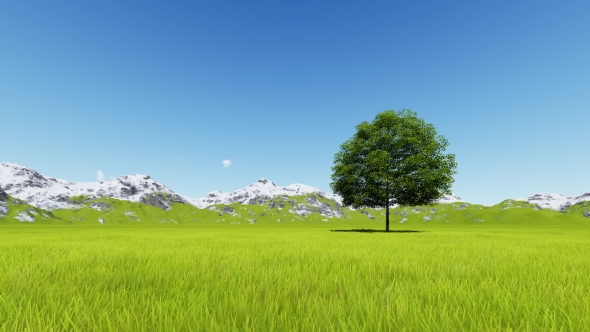 EVERY TREE IS A FOREST.